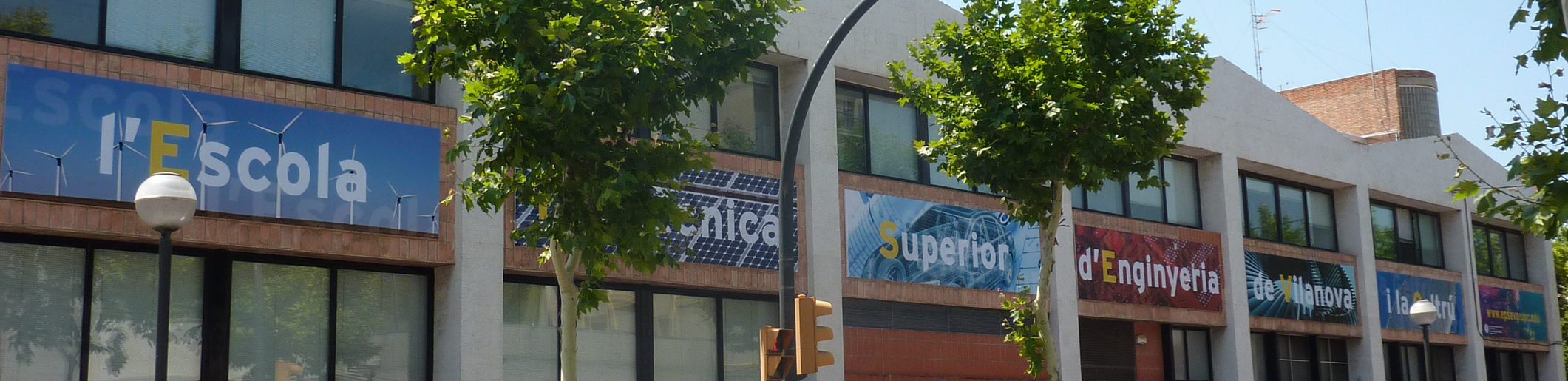 Benvinguts i benvingudes
al Campus de la UPC a Vilanova i la Geltrú
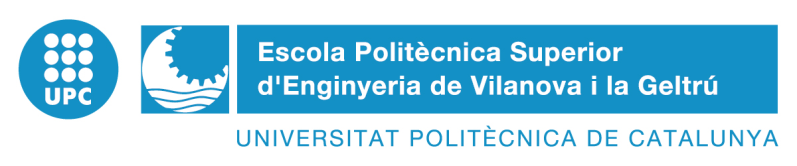 Presentació dels estudis
PER QUÈ ESTUDIAR UNA ENGINYERIA ?
Més formació
 Més oportunitats
 Més sortides professionals
 S’amplia el camp de treball
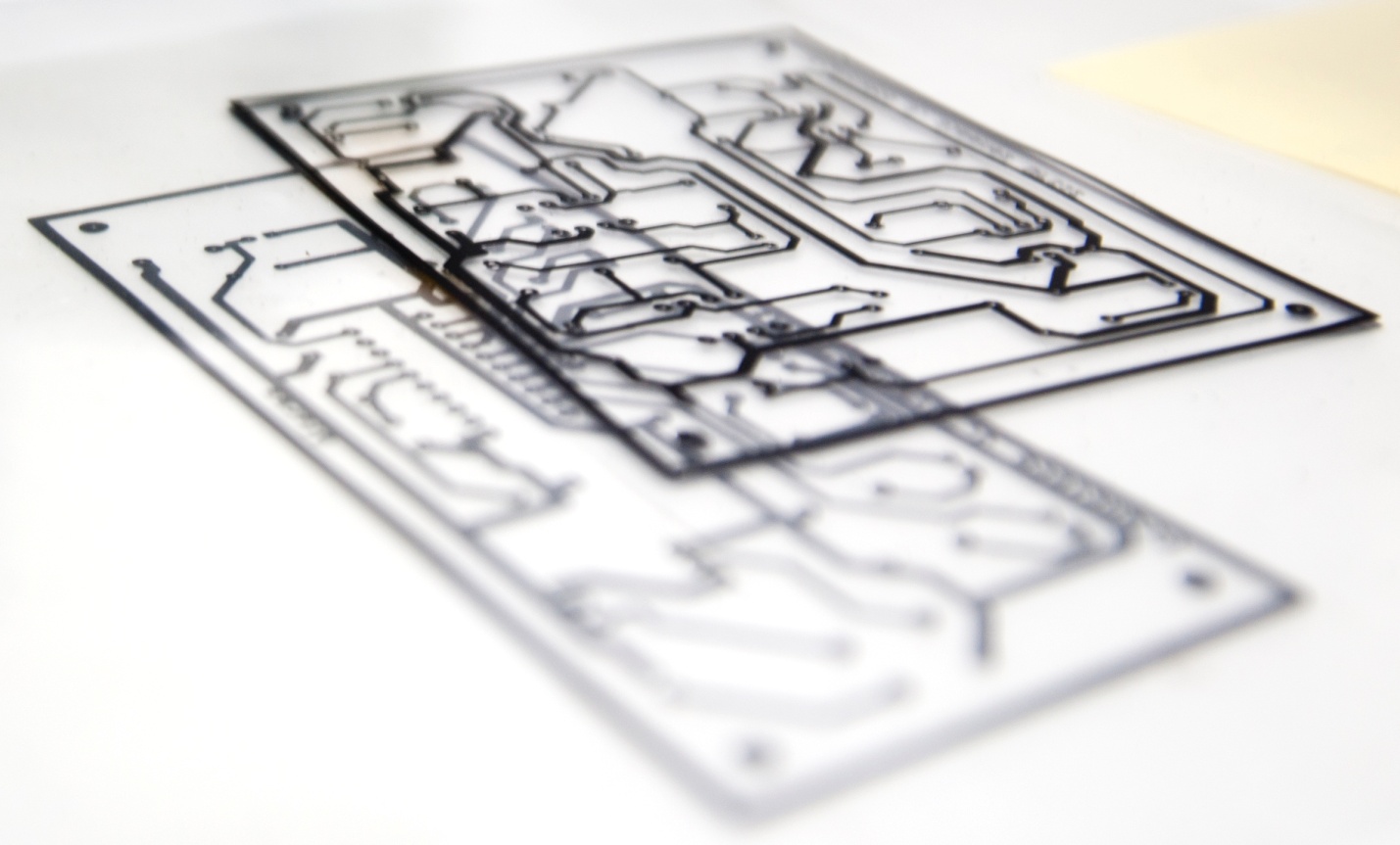 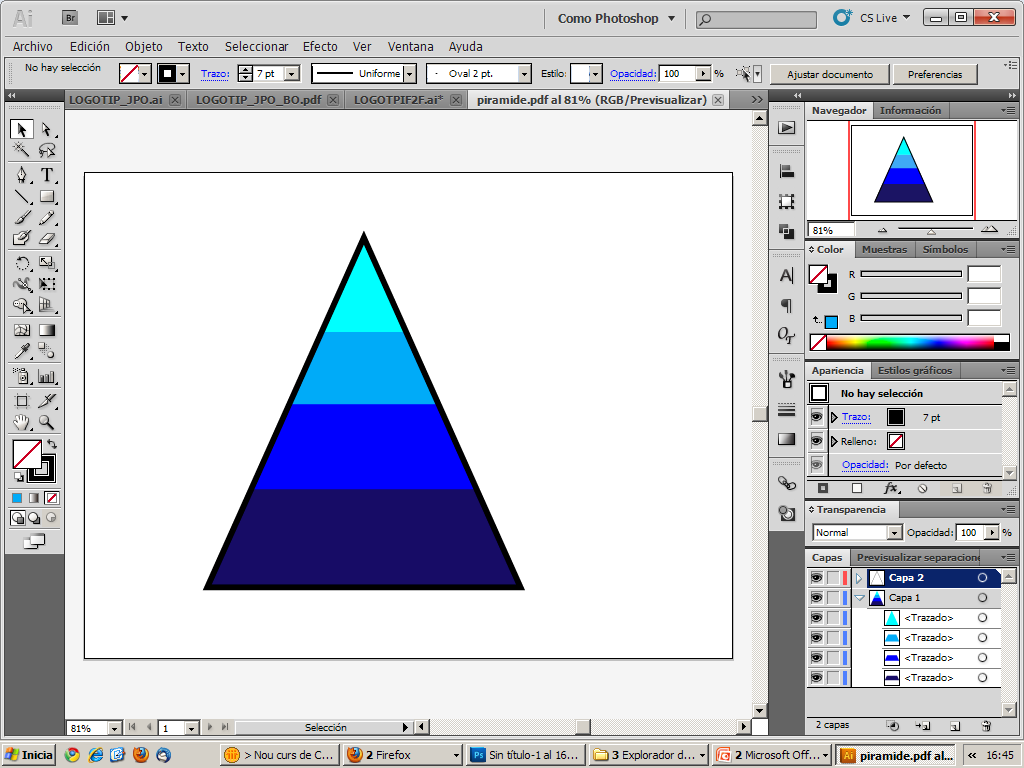 Màster en Enginyeria
Graus en Enginyeria
MPGS
E.S.O.
Món Laboral
TEMPS DE PRIMERA INSERCIÓ LABORAL (%)
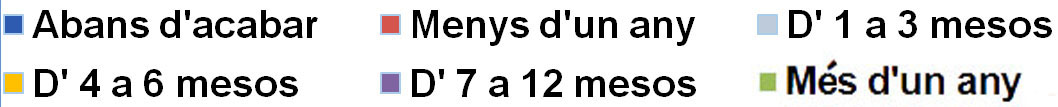 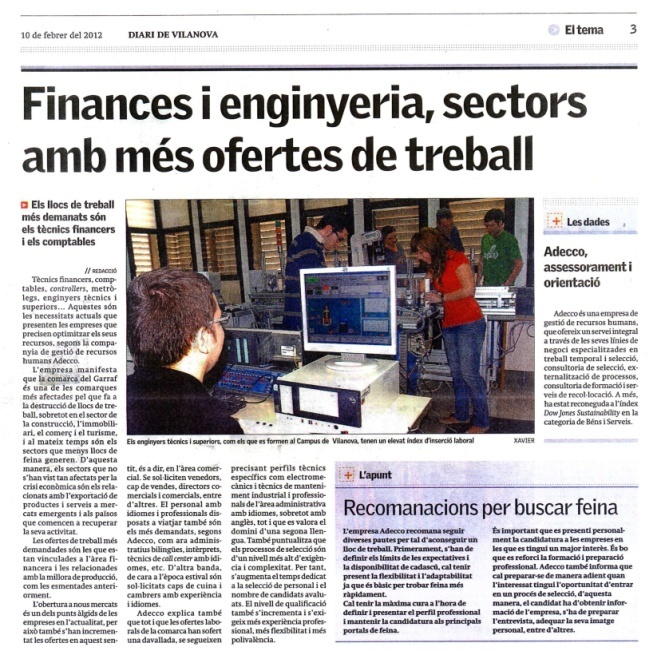 LA UPC
LA UNIVERSITAT POLITÈCNICA DE CATALUNYA  (UPC)
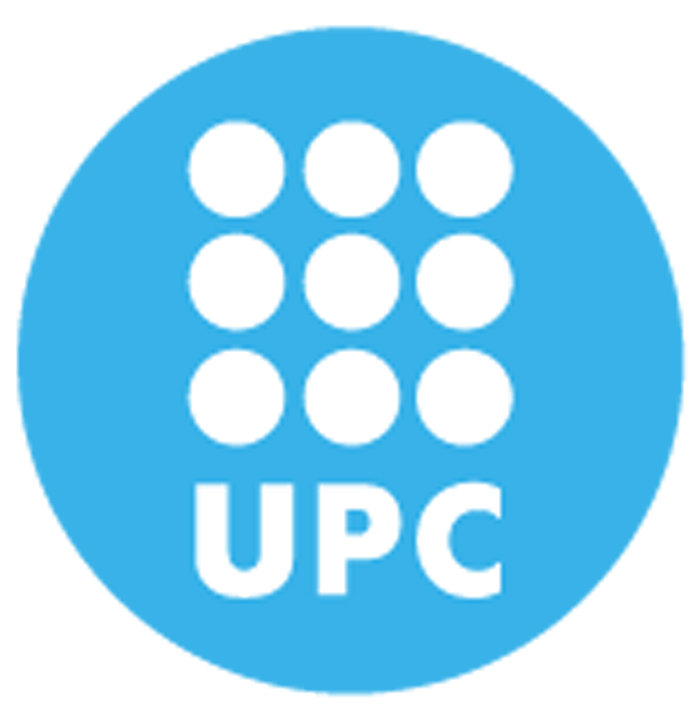 És una universitat pública especialitzada en estudis d’enginyeria, arquitectura i ciències.
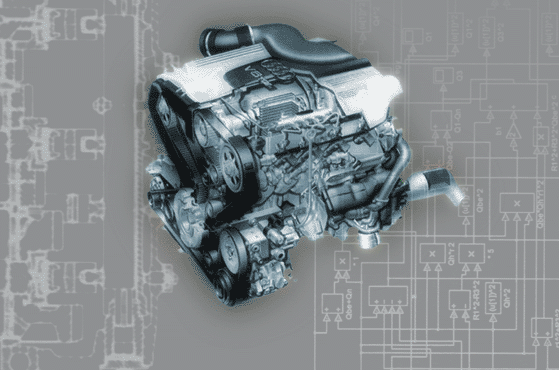 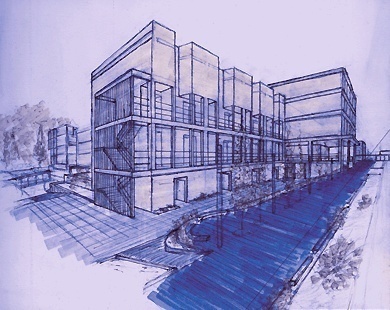 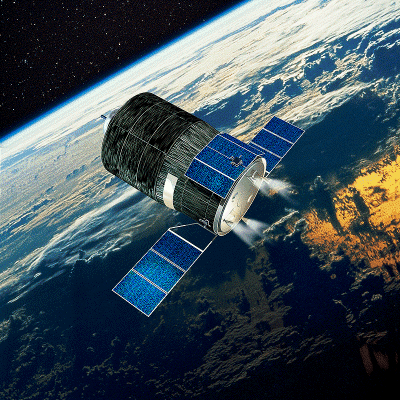 LA UPC
Àmbit dels estudis i desplegament territorial  (UPC)
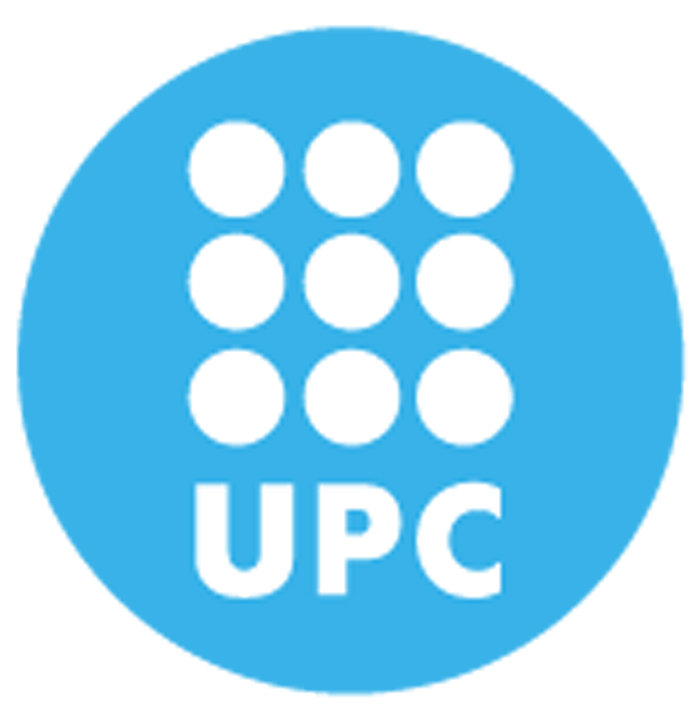 Aeronàutica
Arquitectura i Edificació
Ciències de la Salut
Ciències Matemàtiques i Estadística
Economia i Ciències Socials
Enginyeria Agrícola
Enginyeria Civil
Enginyeria Industrial
Informàtica i Telecomunicació
Nàutica
Manresa
Igualada
Terrassa
Mataró
Sant Cugat del Vallès
Barcelona
Castelldefels
Vilanova i la Geltrú
Centres propis
Centres adscrits
Espai Europeu
QUÈ ÉS L’ESPAI EUROPEU D’EDUCACIÓ SUPERIOR ?
Principals aspectes:
Sistema de crèdits ECTS
 Suplement Europeu al Títol (SET)
 Estructura dels estudis
 Nou model d’aprenentatge
 Avaluació i acreditació de qualitat
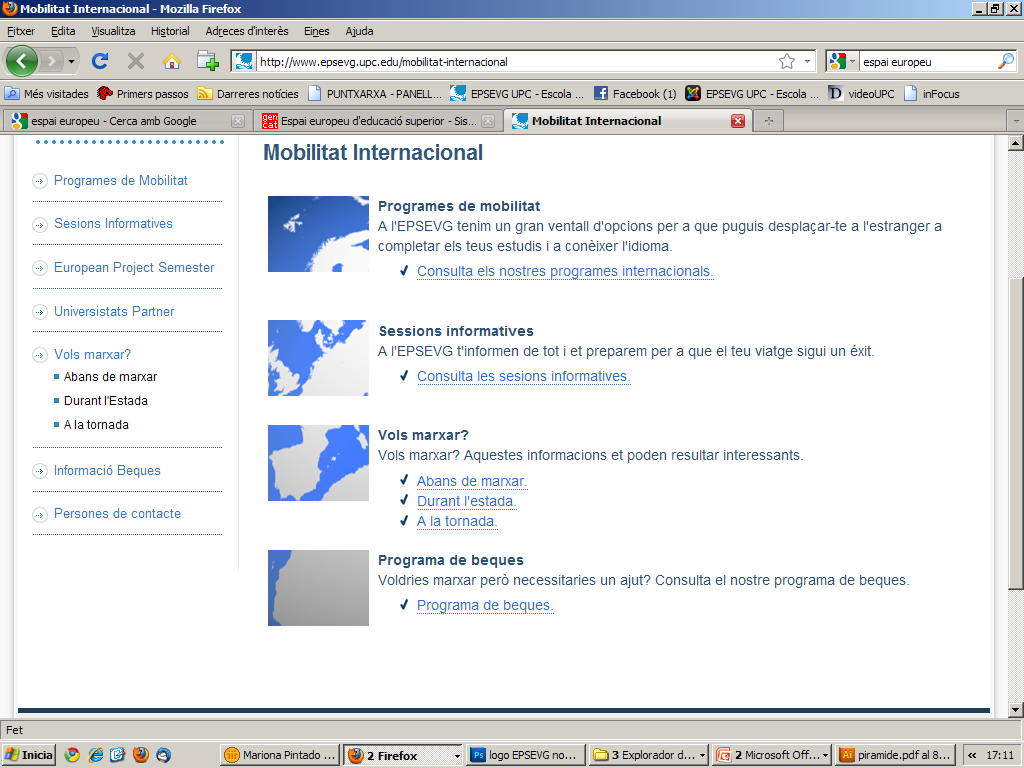 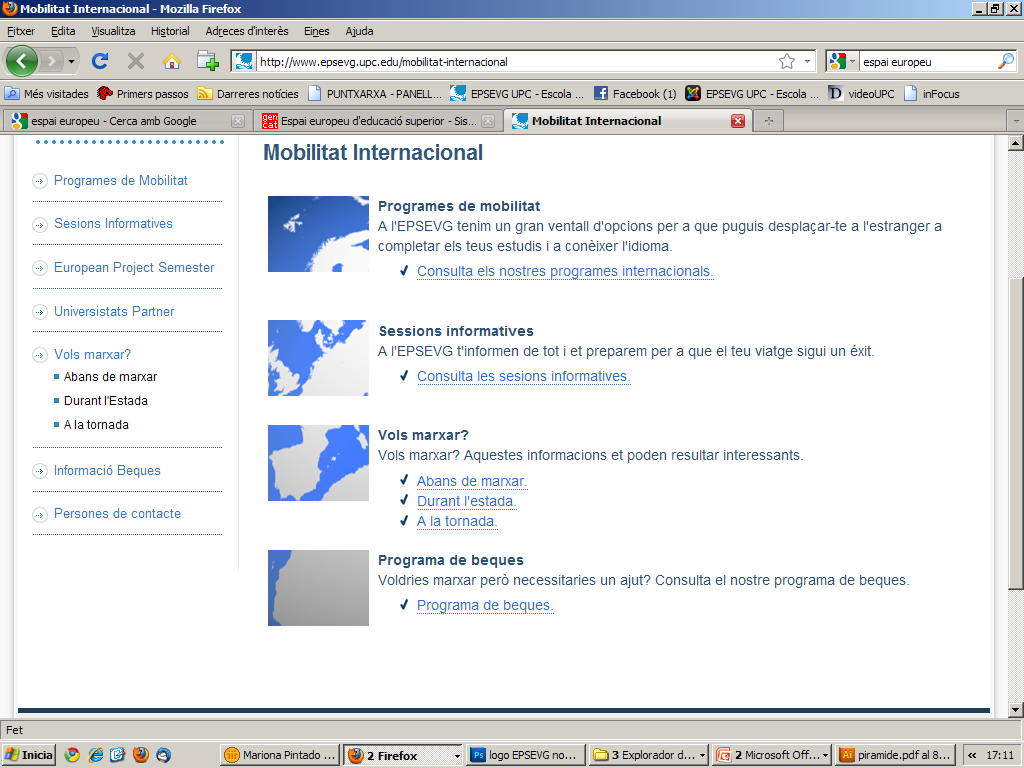 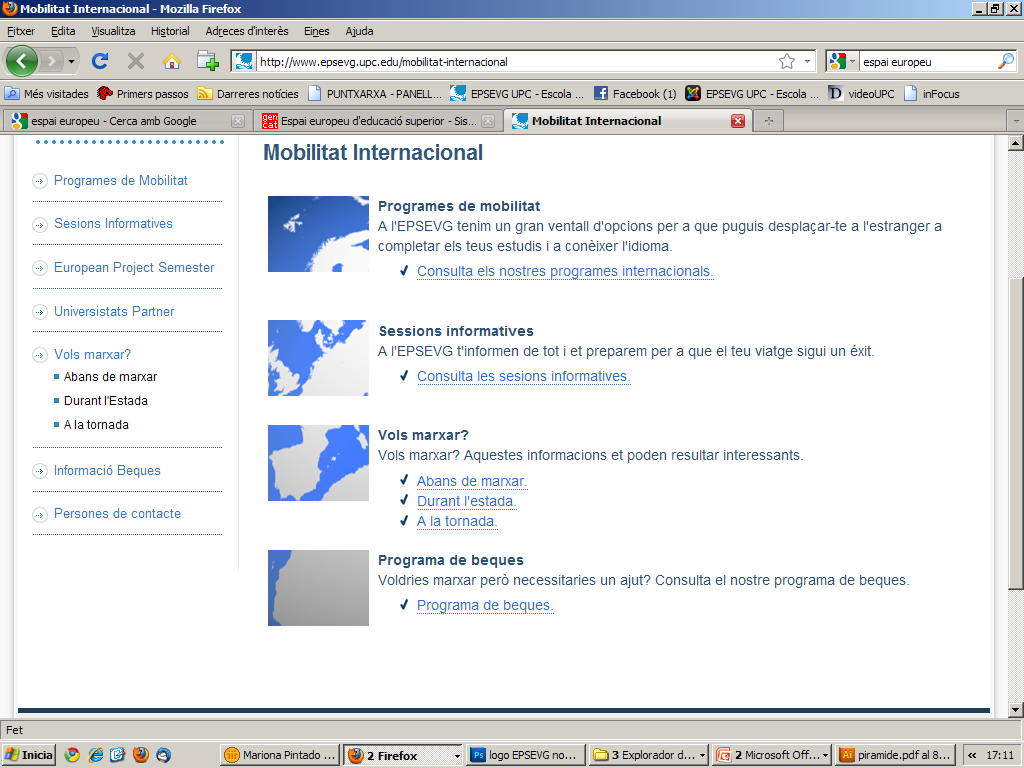 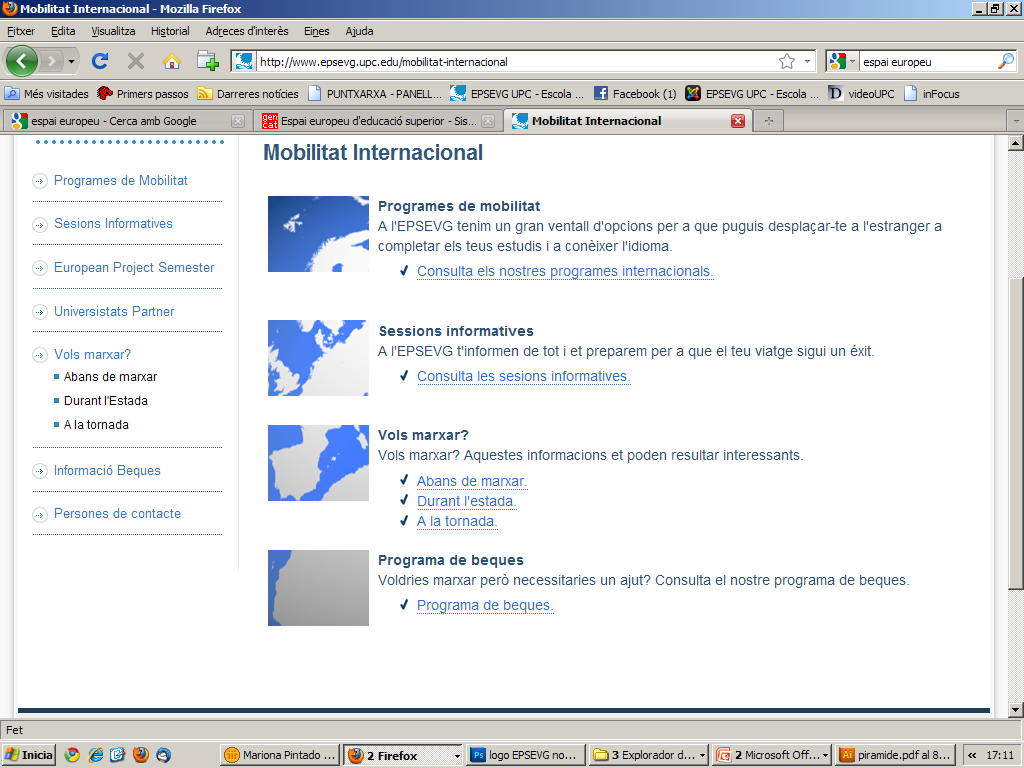 Enginyeries
GRAUS D’ÀMBIT INDUSTRIAL
Grau en Enginyeria de Disseny Industrial i Desenvolupament del Producte
 Grau en Enginyeria Elèctrica
 Grau en Enginyeria Electrònica Industrial i Automàtica
 Grau en Enginyeria Mecànica
GRAUS D’ÀMBIT TIC
Grau en Enginyeria de Sistemes Electrònics (Telecomunicacions)
 Grau en Enginyeria Informàtica
MÀSTER UNIVERSITARI
En Enginyeria de Sistemes Automàtics i Electrònica Industrial
Graus d’àmbit Industrial
GRAU EN ENGINYERIA DE DISSENY INDUSTRIAL 
I DESENVOLUPAMENT DEL PRODUCTE
TALLER DE 
DISSENY
METODOLOGIA DE DISSENY
PROCESSOS DE FABRICACIÓ
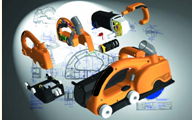 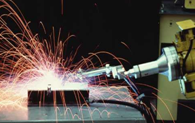 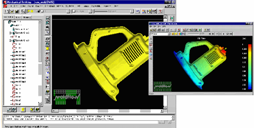 Graus d’àmbit Industrial
GRAU EN ENGINYERIA ELÈCTRICA
ELECTRÒNICA DE POTÈNCIA 
ACCIONAMENTS ELÈCTRICS
CENTRALS I ENERGIES RENOVABLES
LÍNIES I
XARXES
APARELLATGE
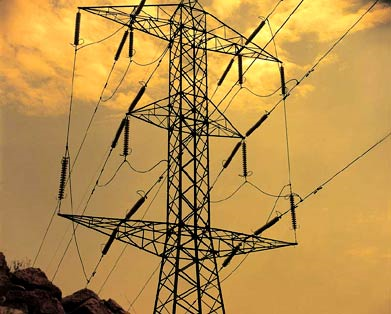 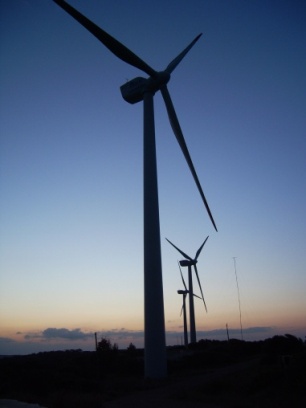 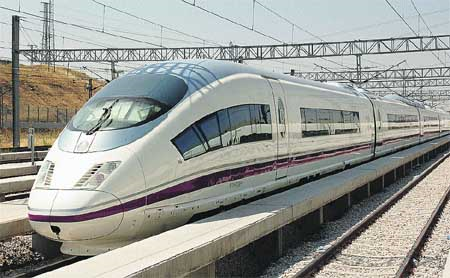 Graus d’àmbit Industrial
GRAU EN ENGINYERIA  ELECTRÒNICA INDUSTRIAL  I  AUTOMÀTICA
TECNOLOGIA ELECTRÒNICA
AUTOMÀTICA INDUSTRIAL
ROBÒTICA
INFORMÀTICA INDUSTRIAL
TEORIA  DE CIRCUITS
ELECTRÒNICA ANALÒGICA I DIGITAL
MICROCONTROLADORS
REGULACIÓ I CONTROL
INSTRUMENTACIÓ
ELECTRÒNICA DE POTÈNCIA
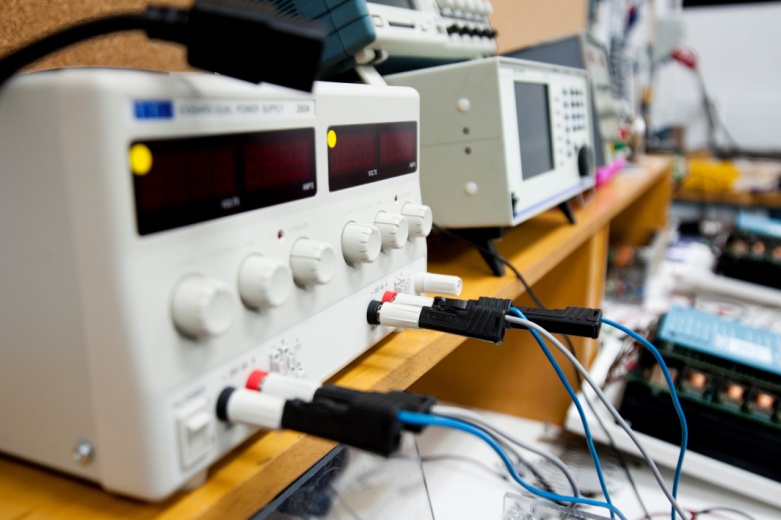 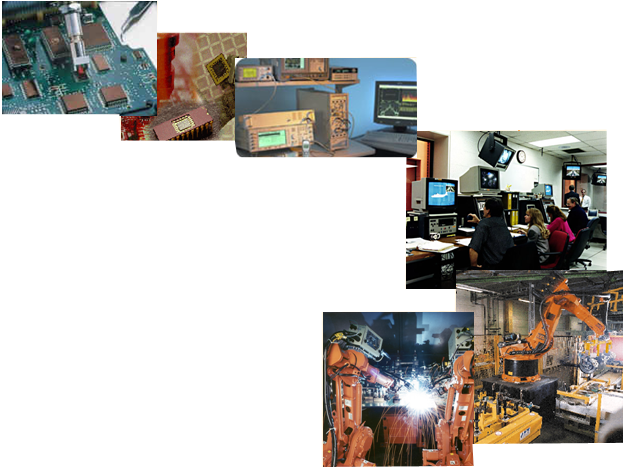 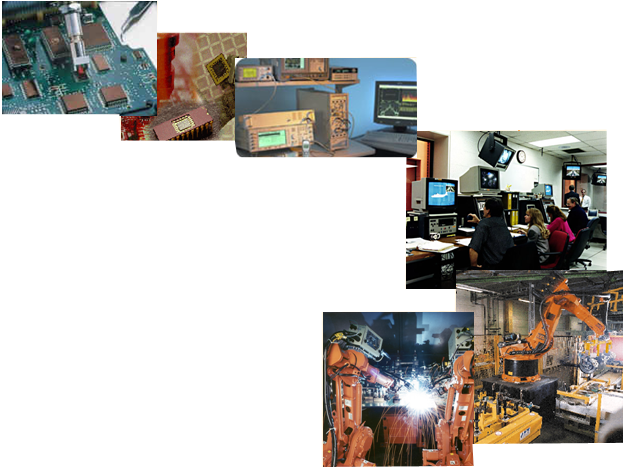 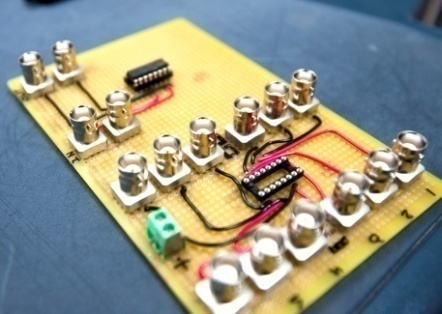 Graus d’àmbit Industrial
GRAU EN ENGINYERIA MECÀNICA
ESTRUCTURES
MATERIALS
DISSENY DE MÀQUINES
PNEUMÀTICA I HIDRÀULICA
TERMODINÀMICA
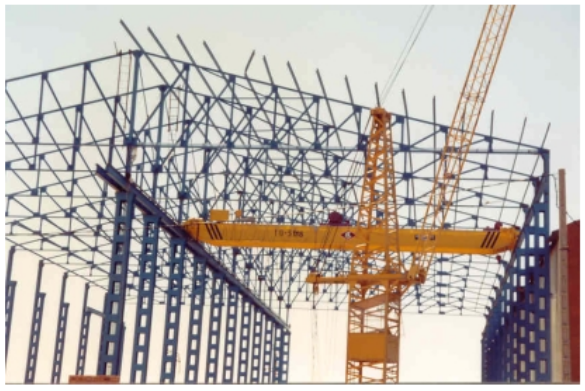 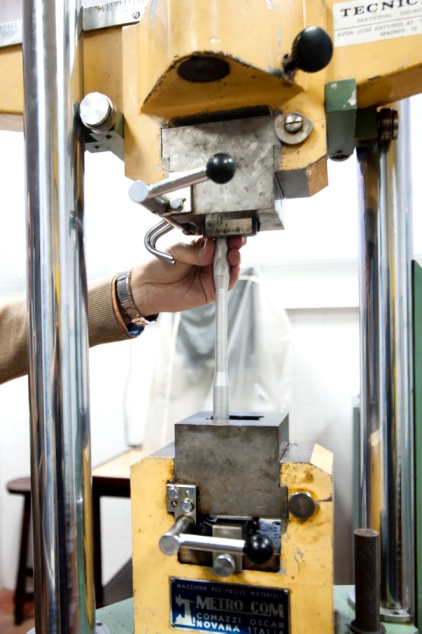 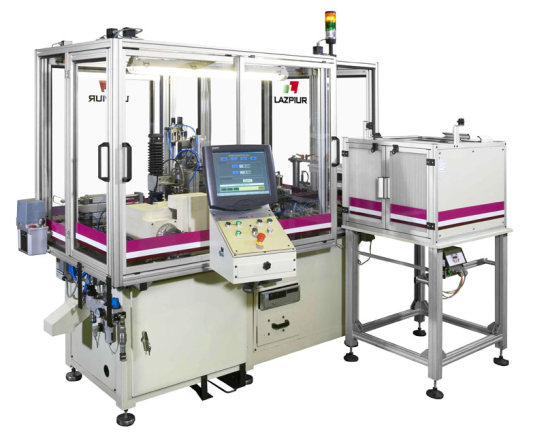 Graus d’àmbit TIC
GRAU EN ENGINYERIA INFORMÀTICA
SISTEMES OPERATIUS I ARQUITECTURA DE COMPUTADORS
XARXES DE COMUNICACIONS
PROGRAMACIÓ BÀSICA I AVANÇADA
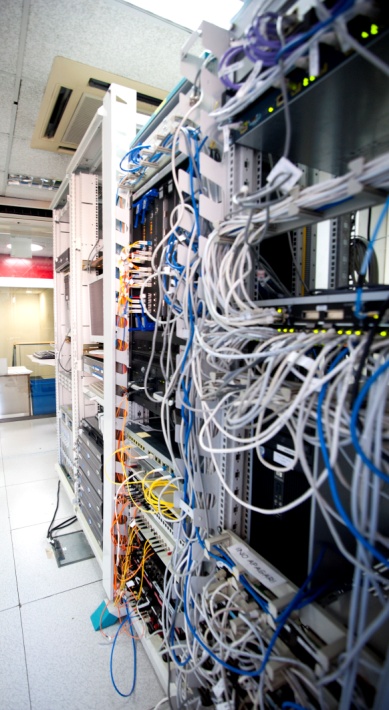 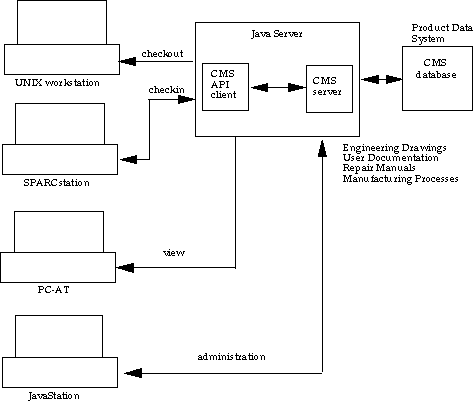 Graus d’àmbit TIC
GRAU EN ENGINYERIA DE SISTEMES ELECTRÒNICS (TELECOMUNICACIONS)
XARXES I SISTEMES DE TELECOMUNICACIONS
ELECTRÒNICA ANALÒGICA
ELECTRÒNICA DIGITAL
INTRUMENTACIÓ I CONTROL
SENYALS I SISTEMES, TECNOLOGIA D’ALTA FREQÜÈNCIA
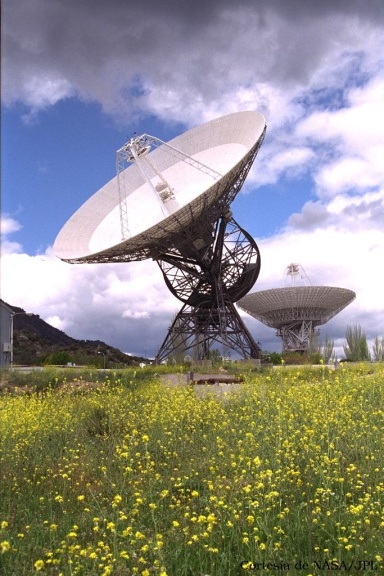 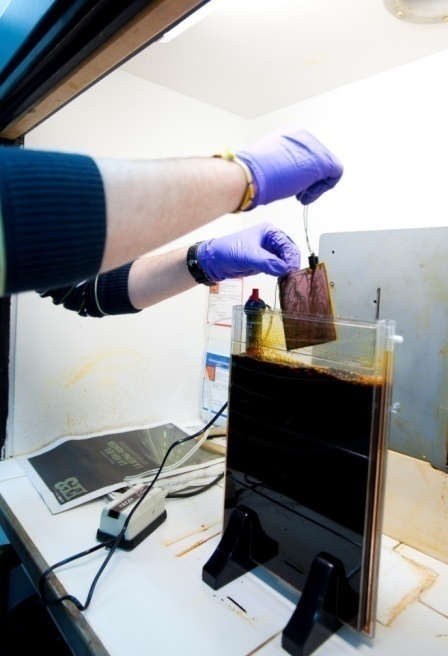 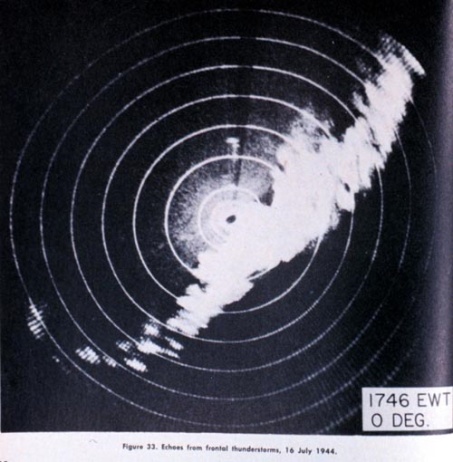 Consideracions dels graus
GRAUS D’ÀMBIT INDUSTRIAL
Els primers cursos tenen continguts formatius comuns
 Afavoreix la mobilitat dels estudiants entre els diferents Centres UPC i la possibilitat de canviar d’estudis en el mateix Centre.
 Superat el primer curs, es triarà l’àmbit industrial.
 Hi ha possibilitat d’incorporar-se al segon curs de Disseny Industrial i Desenvolupament del Producte, en funció de l’expedient acadèmic i el nombre de places.
GRAUS D’ÀMBIT TIC
Tenen continguts comuns el primer quadrimestre la qual cosa permet la possibilitat de canviar d’estudis en el mateix Centre sempre que es disposi de places.
Campus UPC Vilanova
COMUNITAT UNIVERSITÀRIA
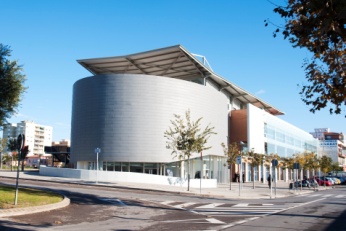 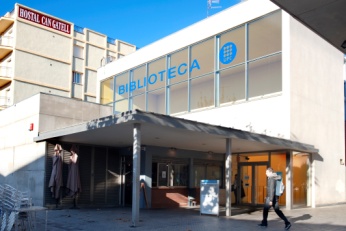 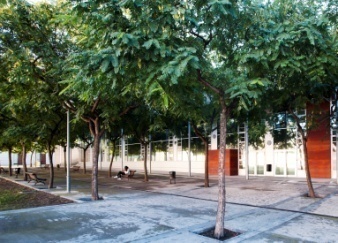 173 PDI
 17 DEPARTAMENTS
 79 PAS
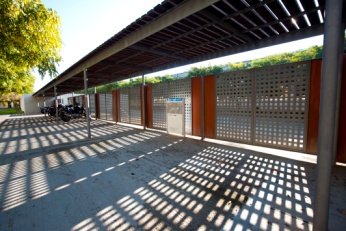 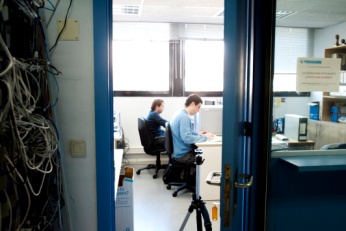 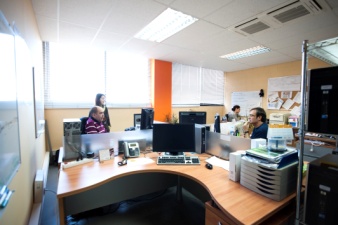 ESPAIS DEL CAMPUS
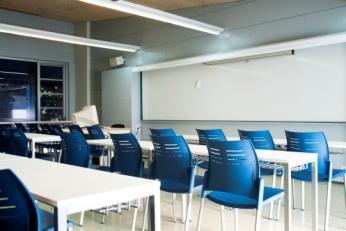 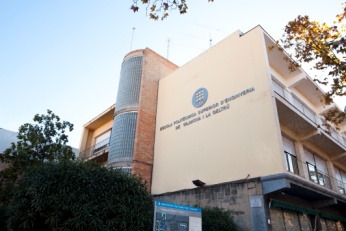 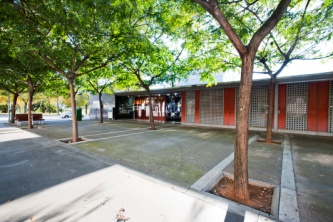 19.876 m2
 24 AULES
 22 LABORATORIS
 8 AULES INFORMÀTIQUES
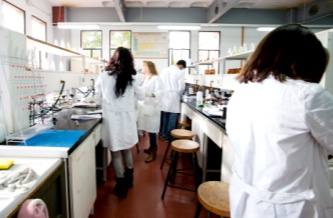 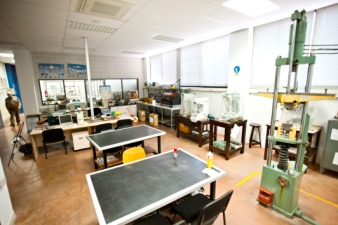 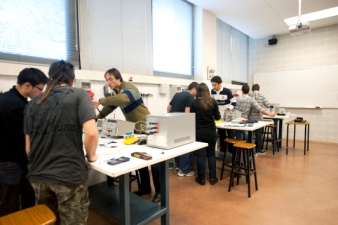 Situació del Campus
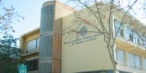 1.EPSEVG (Edifici Principal)
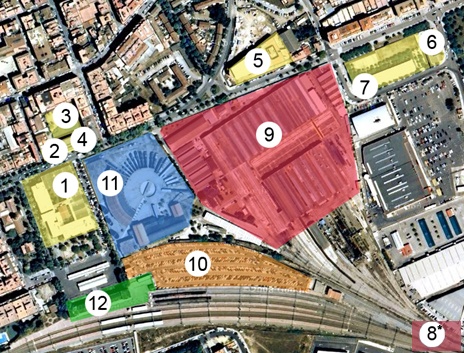 2.Biblioteca
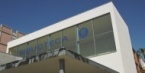 3.Plaça de la Ciència
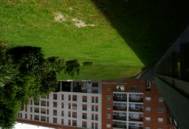 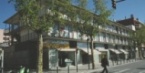 4.Residència d’estudiants
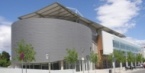 5.Edifici Neàpolis
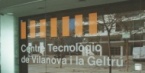 6.Centre Tecnològic
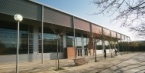 7.Aulari
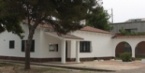 8.LAB
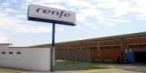 9. Taller de RENFE
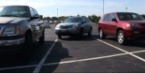 10. Parquing Estació
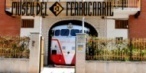 11. Museu del Ferrocarril
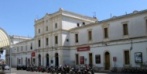 12. Estació
Per a completar la formació
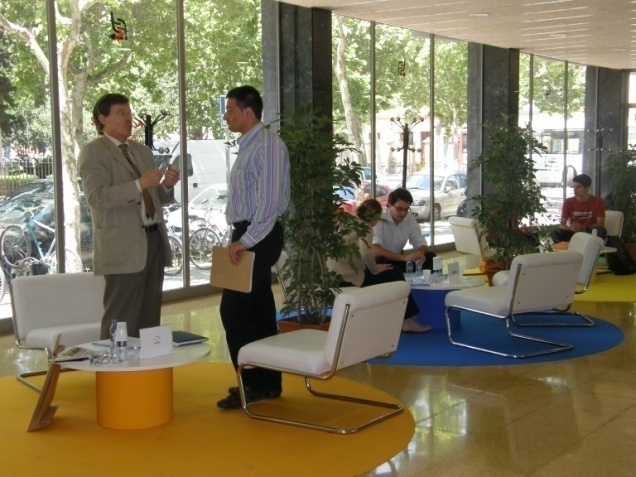 PRÀCTIQUES EN EMPRESA
Convenis de Cooperació Educativa
  Fòrum d’empreses Face2Face
PROGRAMES DE MOBILITAT
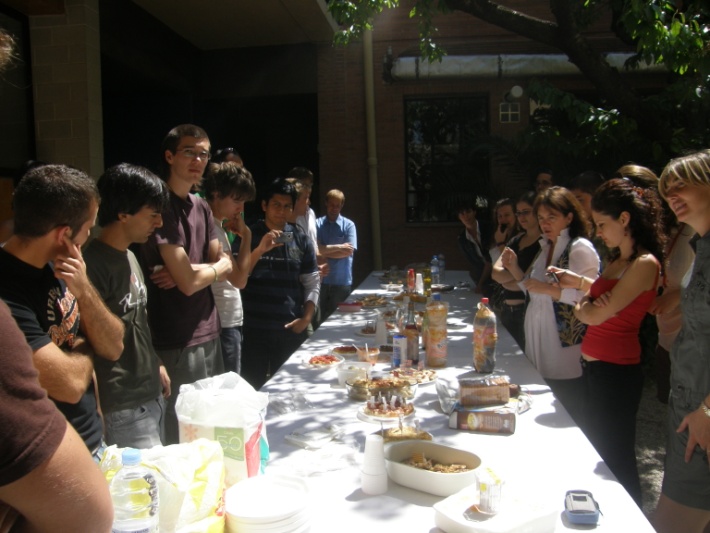 Erasmus acadèmic
  European Project Semester (EPS)
  International Design Project Semester (IDPS)
  Amèrica Llatina
  Sicue-Séneca
Pràctiques en empresa
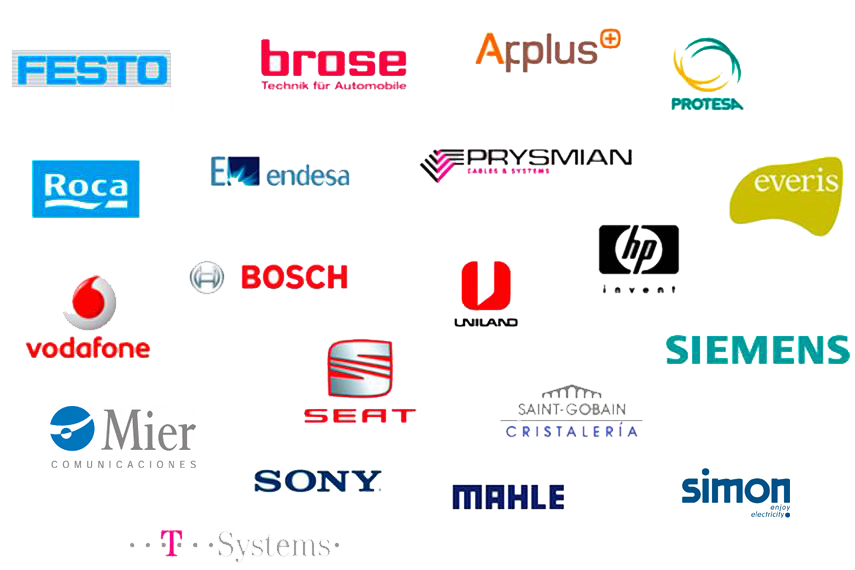 Activitats del Campus
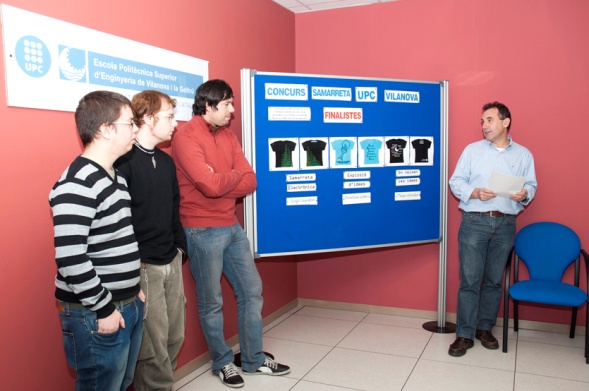 Comparses de Carnaval
 Setmana Cultural – dia de l’esport

Concurs dels millors projectes de fi de carrera

Beques Enginycat
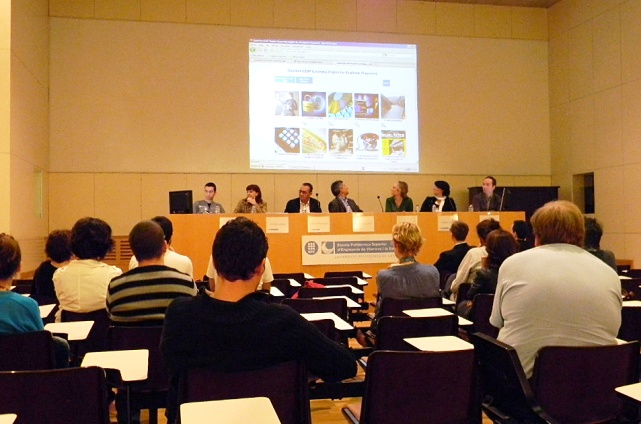 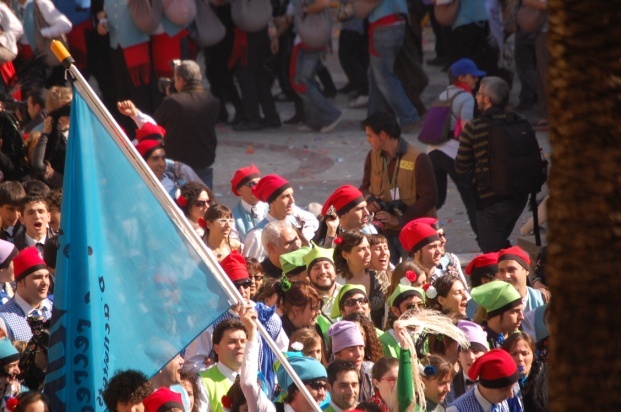 Serveis i associacions
Biblioteca
 Univers: Servei d’activitats socials
 Delegació d’estudiants
 Beques de suport a la docència i recerca
 Associació d’Ex-alumnes
 Càtedra d’accessibilitat
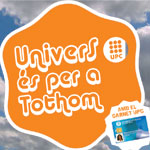 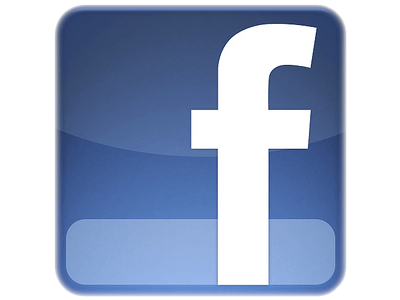 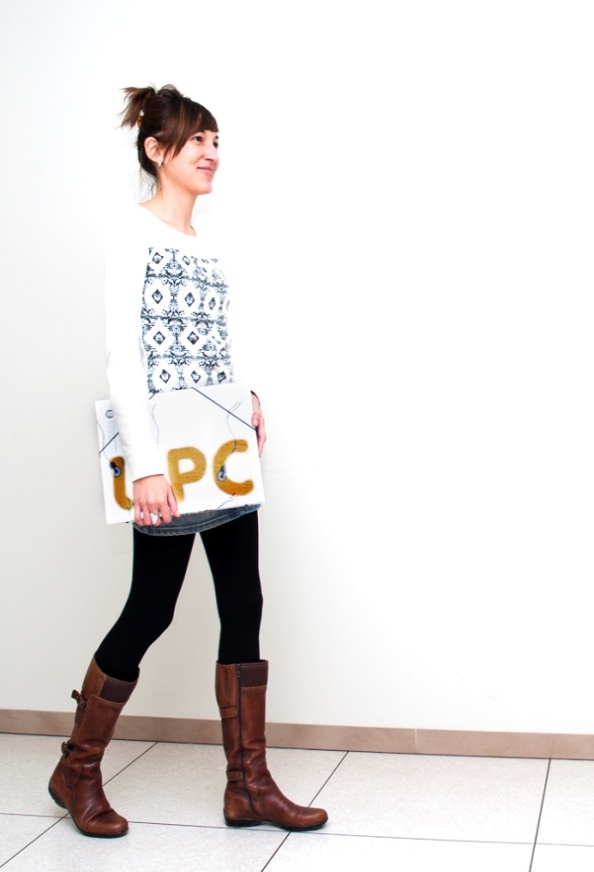 Activitats per Batxillerat i Cicles
Tastets d’enginyeria
 4t Simposi dels Treballs de Recerca de Batxillerat del Garraf
 Setmana de la Ciència
 Proves Cangur
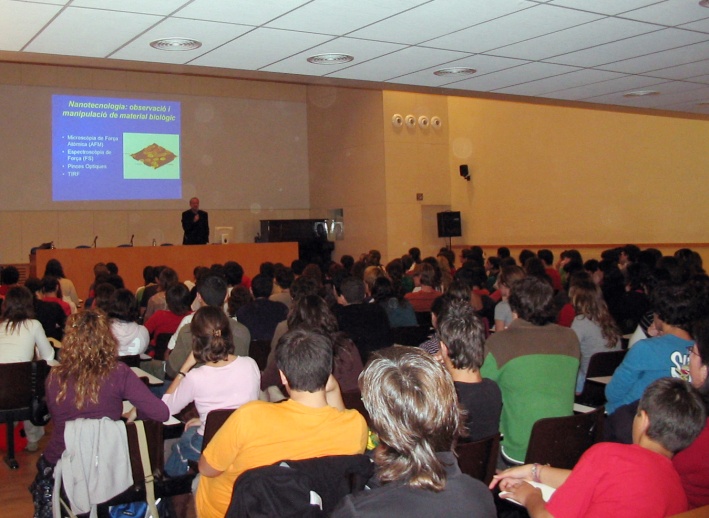 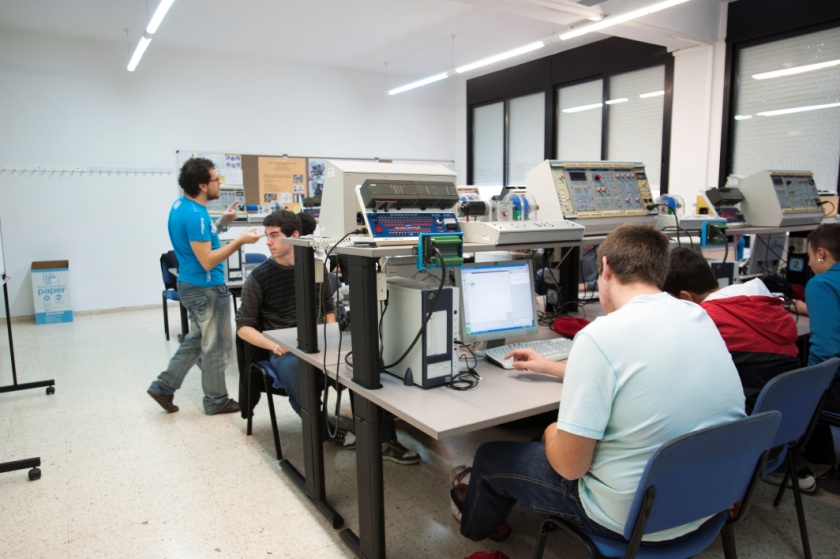 Campus UPC Vilanova
Gràcies per la vostra atenció
www.epsevg.upc.edu
promocio.epsevg@upc.edu
93.896.72.43
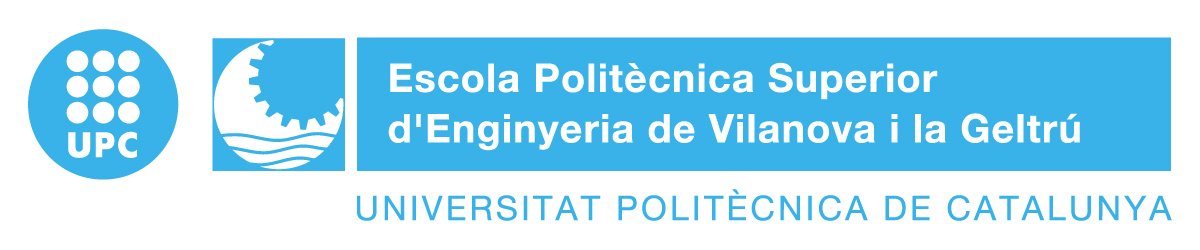